Proyecto de Ley Nº 1877/2021-CR
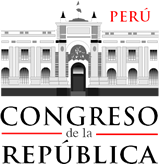 Ley que modifica diversos artículos de las leyes de Agricultura Familiar y de Compras Estatales de Alimentos de origen en la Agricultura Familiar
Silvana Emperatriz Robles Araujo
Enero de 2023
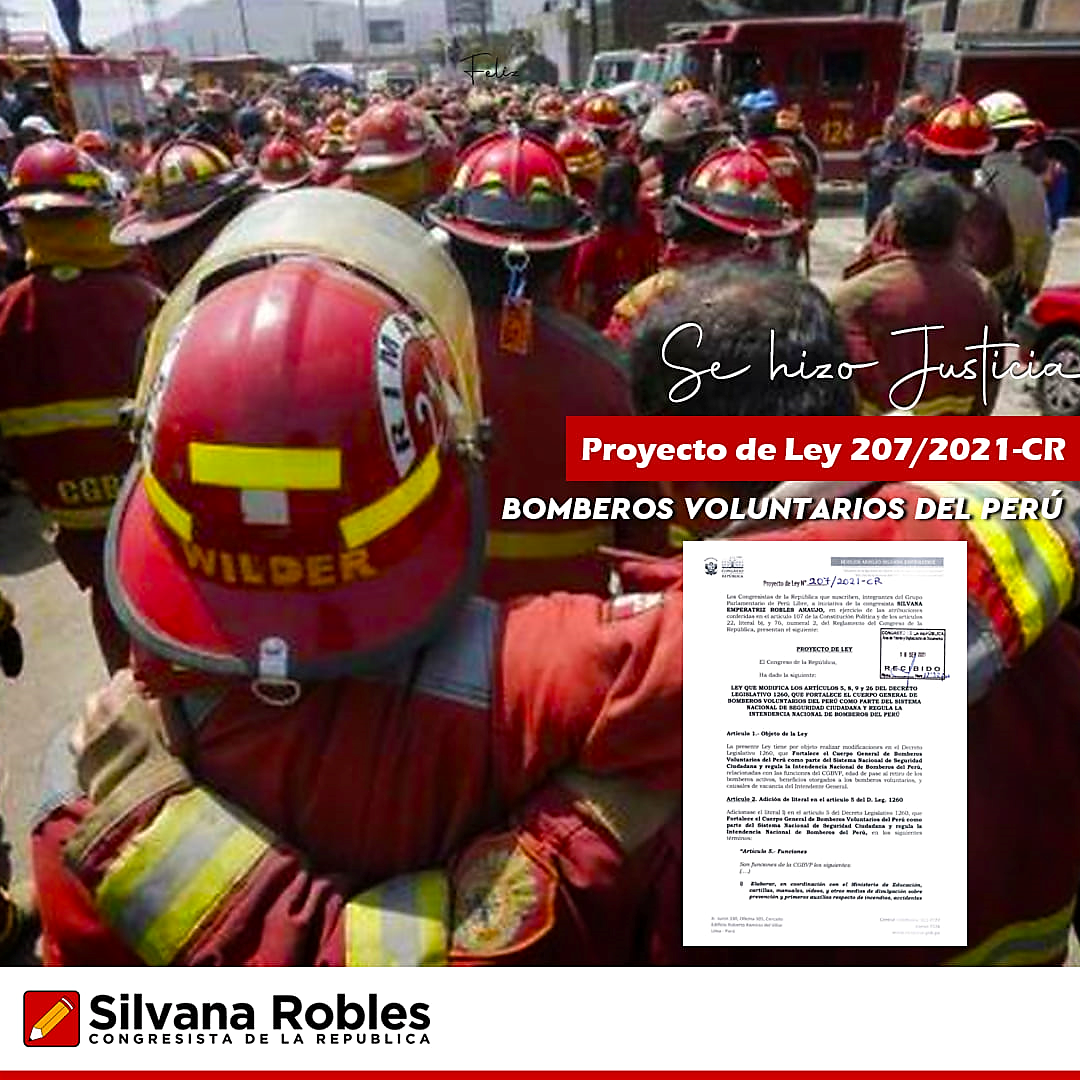 Advertencia
Las modificaciones de ambas leyes son pertinentes a fin de contribuir a crear una base normativa de promoción y fortalecimiento de la agricultura familiar, el sector más importante para el abastecimiento de alimentos dentro de una estrategia de seguridad y soberanía alimentaria.
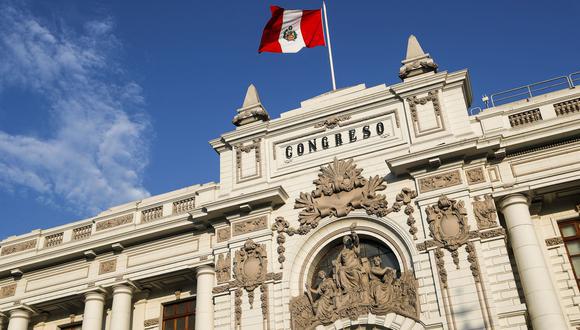 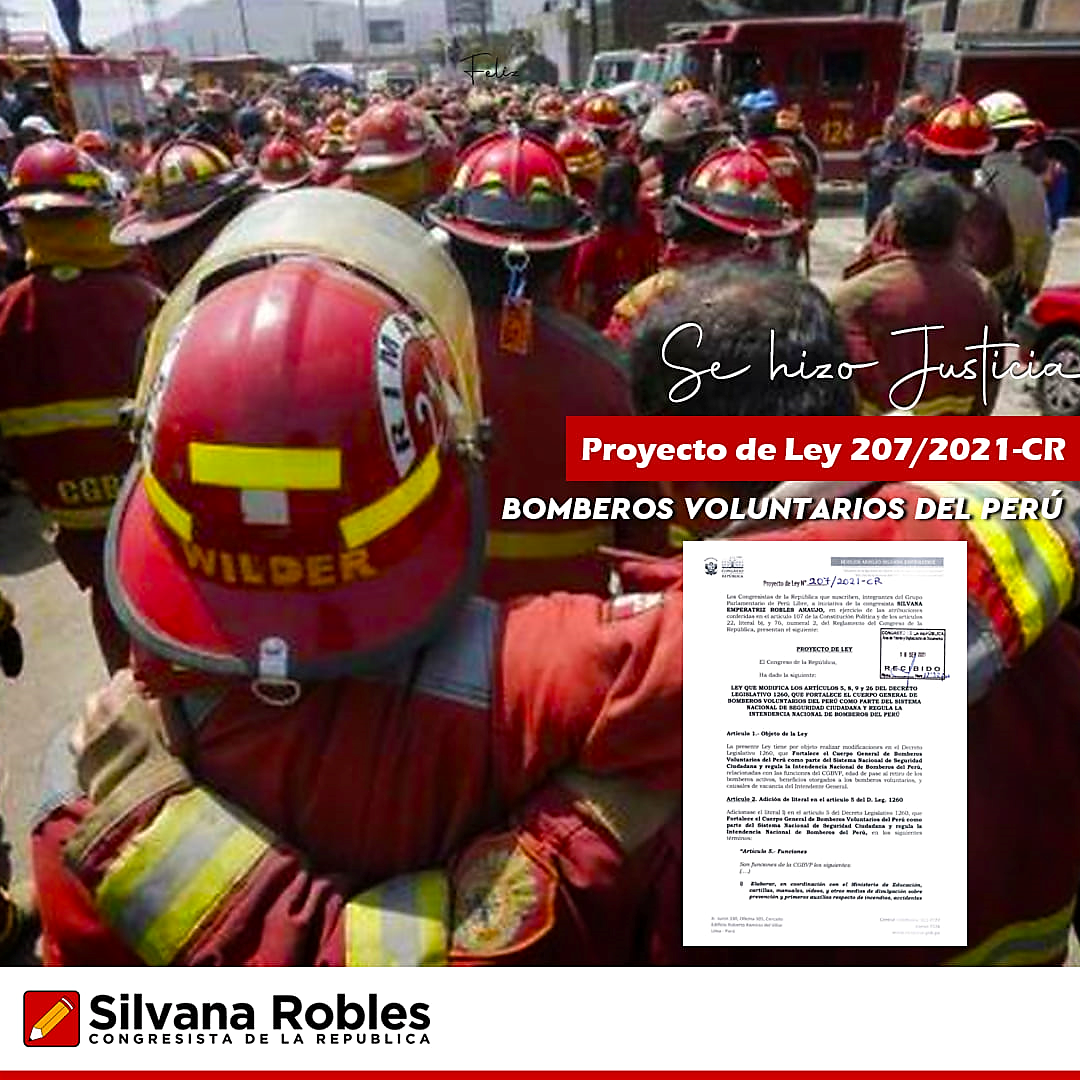 La agricultura familiar
Por agricultura familiar nos referimos a todas las actividades productivas de base familiar que se realizan en el ámbito rural como la producción agrícola, forestal, pesquera, pastoril y acuícola gestionada y operada por una familia y que depende principalmente de la mano de obra familiar, incluyendo tanto a mujeres y hombres. Asimismo, incluye a la actividad familiar en las comunidades campesinas e indígenas.

El MIDAGRI reconoce que los agricultores familiares no reciben un precio justo por sus productos debido a los complicados sistemas de comercialización, la presencia de numerosos intermediarios en la cadena productiva y la falta de capacidad asociativa de la pequeña agricultura que siembra, produce, cosecha y comercializa de manera individual, sin tener un adecuado acceso a los mercados.
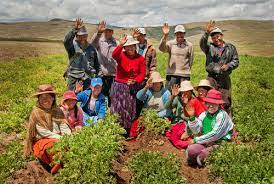 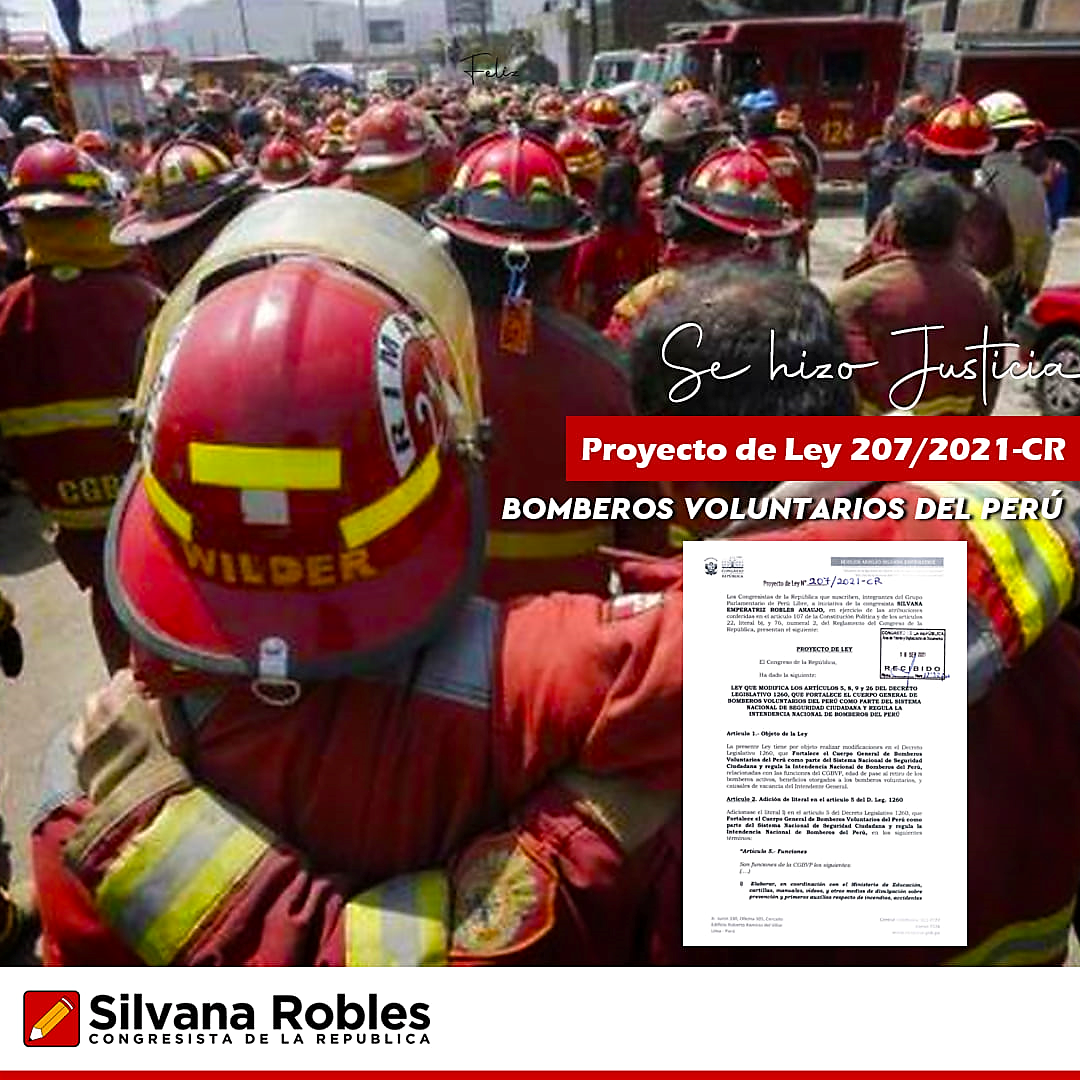 Identificación de la problemática
Se ha identificado en la Ley 30355, Ley de Promoción y Desarrollo de la Agricultura Familiar, los siguientes ptoblrmas:
a. No se asignan responsabilidades institucionales a entidades o niveles de gobierno.
b. Los lineamientos que se establecen para la promoción y el desarrollo de la agricultura familiar son enunciados genéricos, inorgánicos, inconexos e imprecisos y, en algunos casos, reiterativos unos respecto de otros. 
c. La Ley omite precisar que la importancia de la agricultura familiar es garantía de la soberanía alimentaria. 
d. No se establece de manera expresa las relaciones de coordinación que deben existir entre el MIDAGRI, como órgano rector, y los gobiernos regionales y locales para la ejecución de las políticas, programas y actividades de apoyo a la agricultura familiar, de acuerdo con la realidad regional y local.
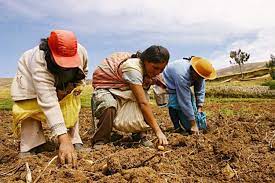 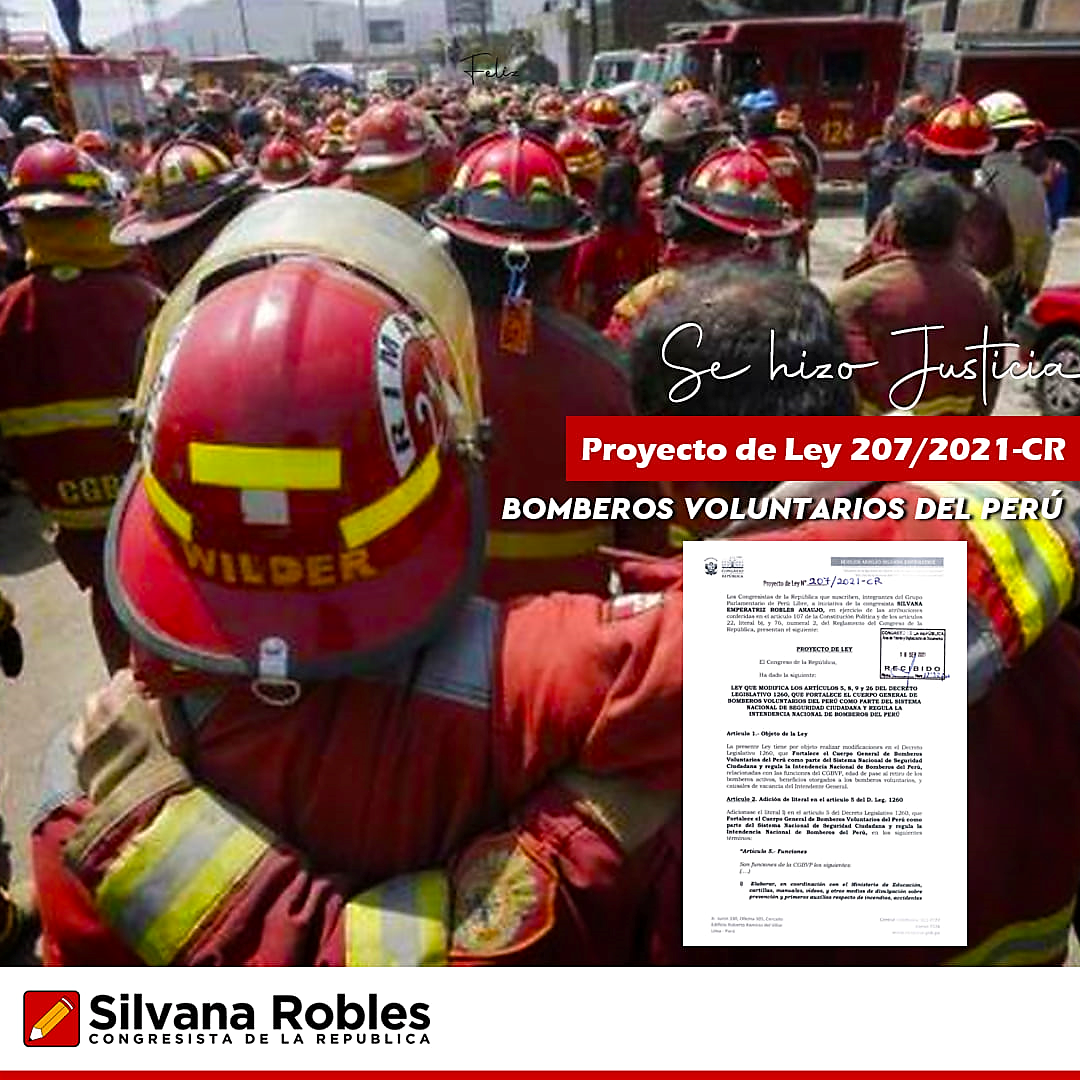 Identificación de la problemática
e.  La Ley omite considerar una esfera de acción que garantice la compra de alimentos de la agricultura familiar por las entidades estatales que administran programas sociales. Este tema es importante, ya que ha dado lugar a una Ley de Compras de Alimentos pero que no se interconecta con la Ley 30355. 
f.   Finalmente, un aspecto fundamental que la ley NO ha previsto, es el establecimiento de un Registro de Agricultores Familiares que permita la identificación y focalización de los agricultores familiares a nivel nacional, para los fines de la aplicación de las medidas de promoción y desarrollo de la agricultura familiar.
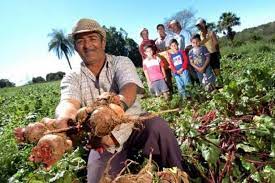 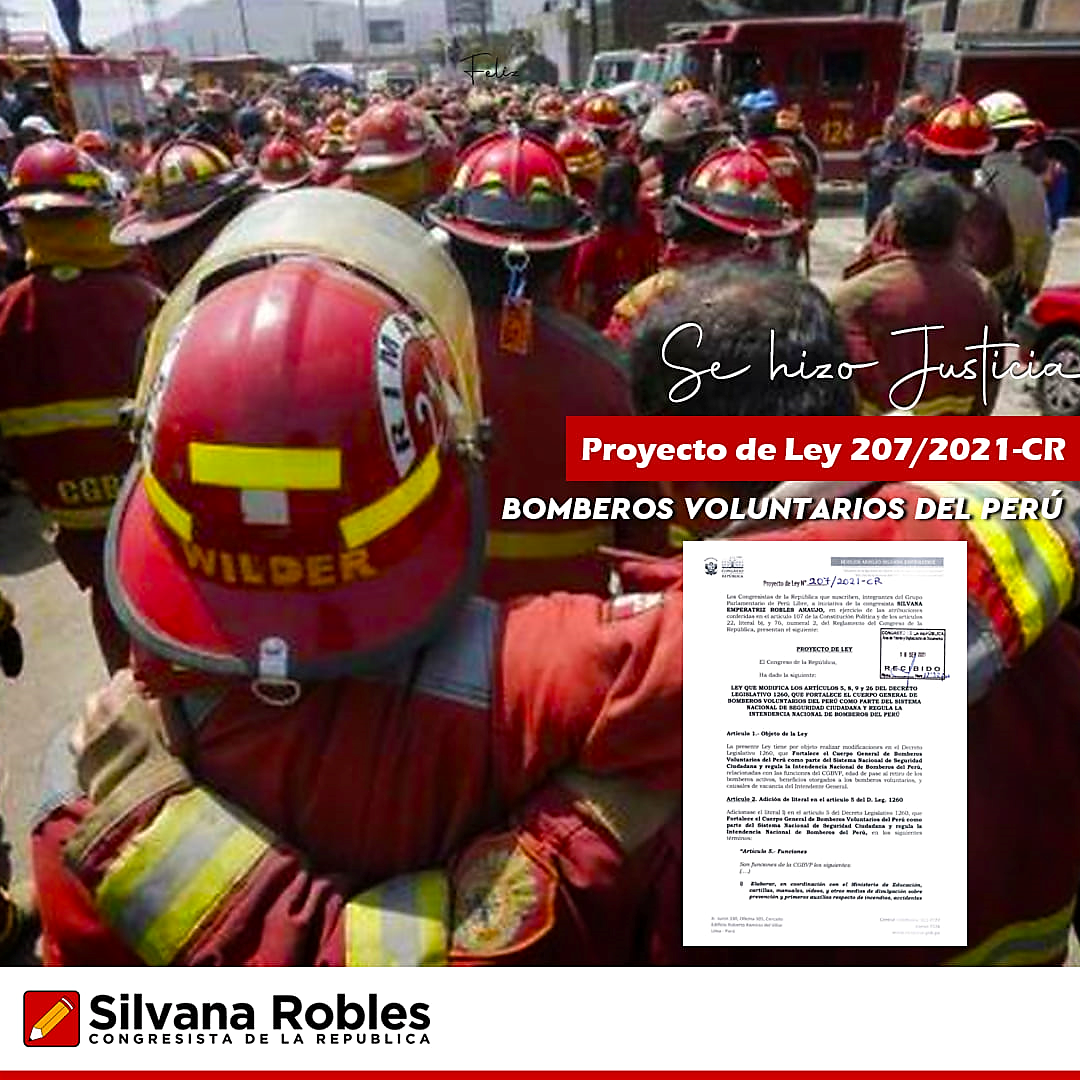 Solución legislativa propuesta
Se propone las siguientes modificaciones y adiciones normativas:
Ley 30355, Ley de Promoción y Desarrollo de la Agricultura Familiar

a.  El artículo 6, establece que el MIDAGRI es el organismo encargado de desarrollar políticas de promoción y desarrollo de la agricultura familiar en coordinación con los gobiernos regionales y locales.
b.   En el mismo artículo 6, la modificación de los literales b, c, d, e, f y g, se precisa siguiente:

Implementación de programas de investigación y desarrollo de tecnologías productivas, mejoramiento genético y biotecnológico de semillas, transformación de cultivos, y asesoría en planes de negocios y comercialización de sus productos. 

Acceso de las familias dedicadas a la agricultura familiar a los servicios integrales de saneamiento, electrificación rural, salud y educación de calidad, y afiliación automática al Seguro Integral de Salud.
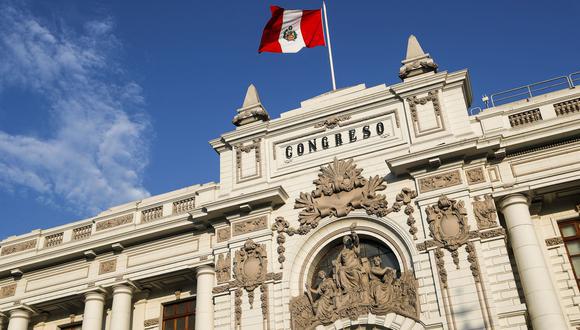 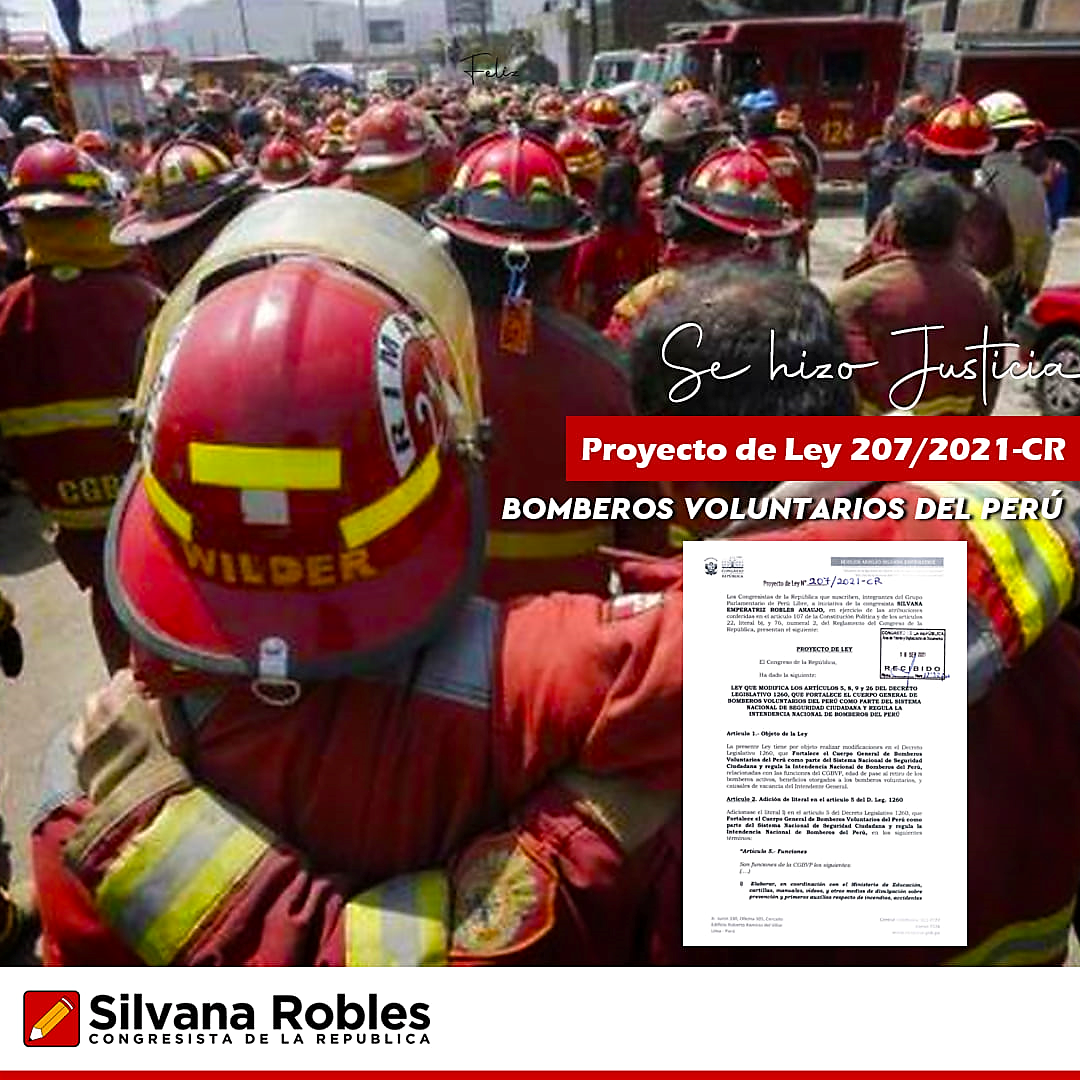 Solución legislativa propuesta
Garantizar a los agricultores familiares el uso eficiente, racional y oportuno de los recursos hídricos mediante el acceso a programas de infraestructura hídrica y riego tecnificado, y de recuperación y conservación de fuentes de agua. 

Gestión y desarrollo de programas de financiamiento y acceso al crédito promocional de Agrobanco, cajas rurales, cooperativas de crédito y planes de reactivación productiva en situaciones de emergencia por cualquier causa. 

Asesoramiento a los agricultores familiares mediante programas de desarrollo de capacidades y de gestión empresarial.

Promover la participación de agricultores familiares en mercados itinerantes, mercados de productores agropecuarios y ferias internacionales.

c.  En el artículo 7, se destaca el carácter rector del MIDAGRI en materia de la agricultura familiar para la soberanía y seguridad alimentaria y nutricional. Se establece, asimismo, que debe coordinar con los gobiernos regionales y locales la ejecución de políticas, programas y actividades de promoción del desarrollo de la agricultura familiar, acorde a las necesidades y requerimientos de los ámbitos regionales y locales.
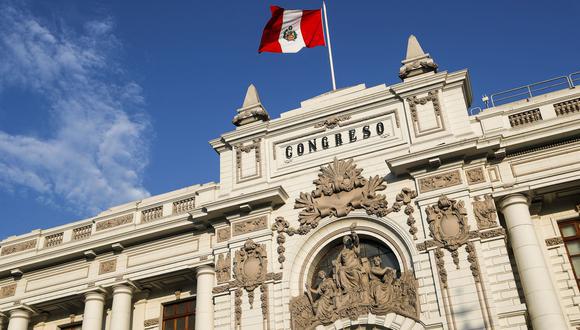 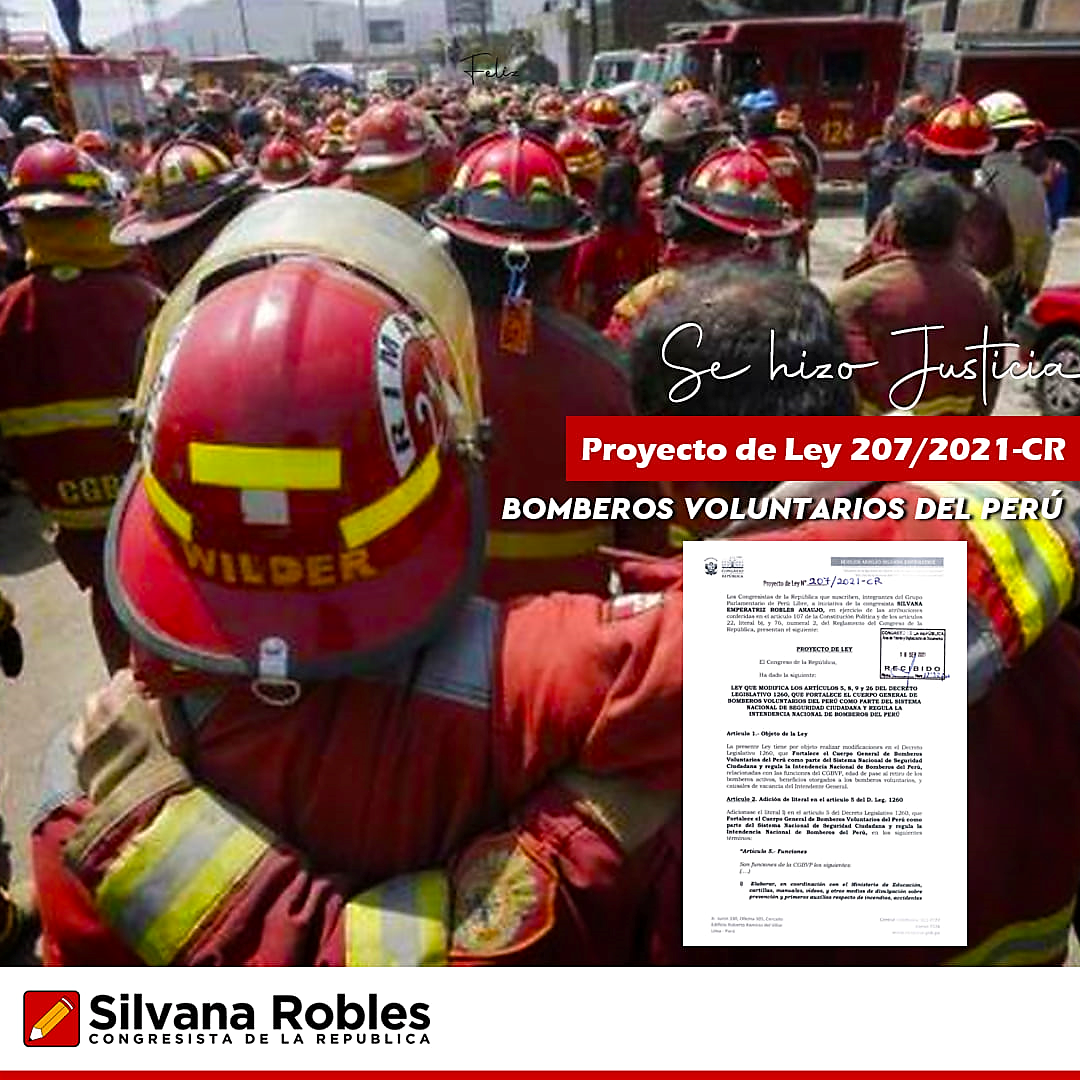 d.  En el artículo 8, se modifican los literales a, b, y c, y se adiciona el literal d, precisando lo siguiente:

Que el Instituto Nacional de Innovación Agraria (INIA) y el Instituto de Investigación de la Amazonía Peruana (IIAP), facilitan el mejoramiento genético y biotecnológico de semillas, y el abastecimiento oportuno y suficiente a los agricultores familiares. 

Que el Servicio Nacional de Sanidad Agraria (SENASA), asesora y apoya a los agricultores familiares en la producción de alimentos sanos e inocuos, libres de plagas y enfermedades.

Que el MIDAGRI se encarga de :

promover la digitalización de la agricultura familiar con énfasis en la agricultura familiar de subsistencia, con la finalidad de incluir el uso de la tecnología para mejorar la rentabilidad de la actividad económica y producción en el sector agropecuario.

proveer la infraestructura necesaria para promocionar y generar los mercados itinerantes; aplicando políticas de fortalecimiento en las cadenas productivas.

Que las entidades del gobierno central, regional y local que administran programas sociales, adquieren del total de sus requerimientos anuales de alimentos, no menos del 50% de productos provenientes de la agricultura familiar.
Solución legislativa propuesta
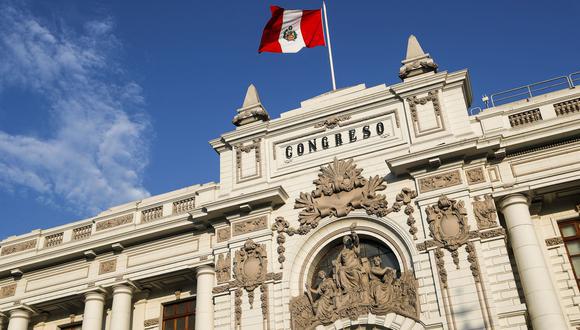 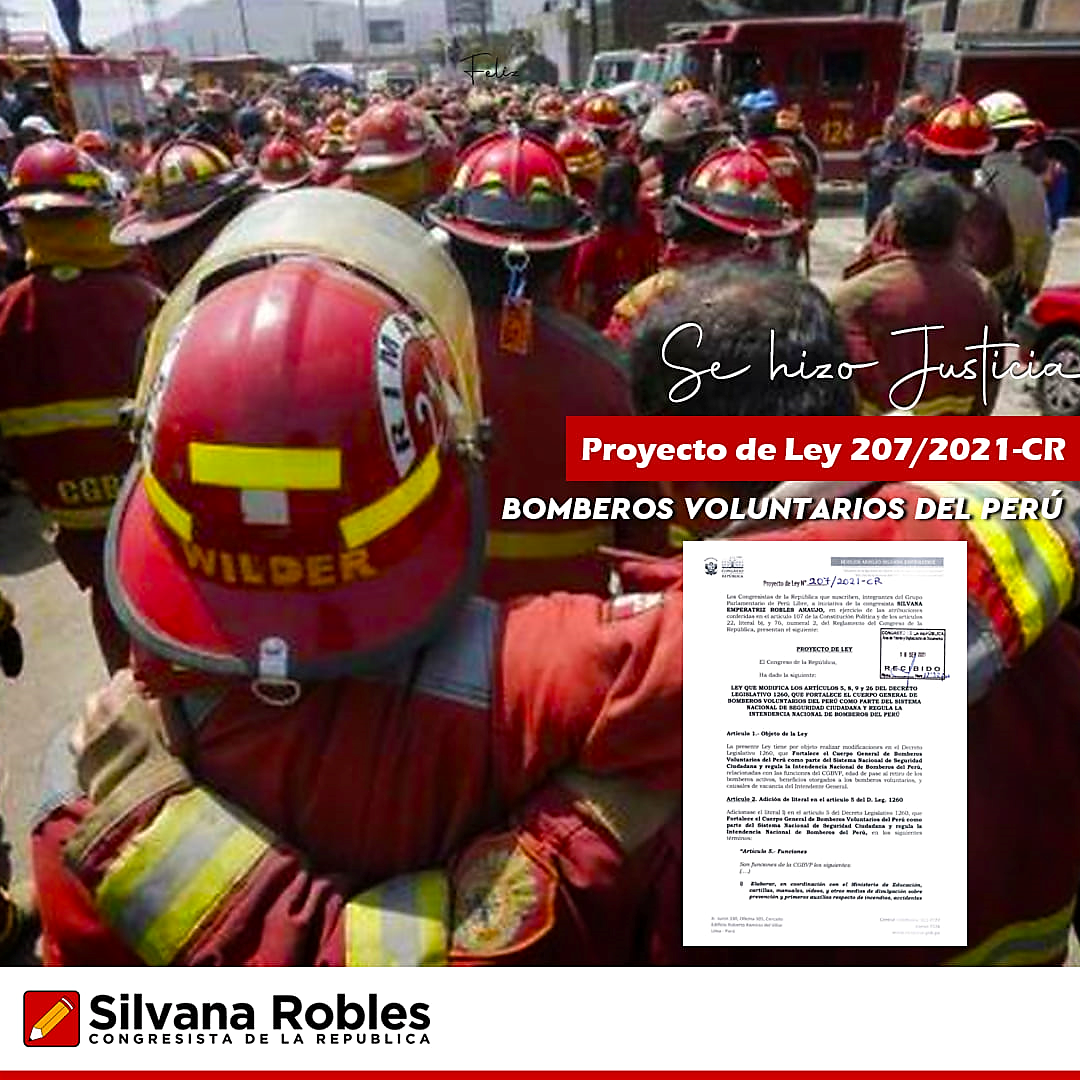 Solución legislativa propuesta
e. El artículo 12, dispone la implementación del Registro Nacional Descentralizado de Agricultores Familiares para el empadronamiento de las familias dedicadas a la agricultura familiar por distritos, provincias y departamentos. 

Ley 31071, Ley de Compras Estatales de Alimentos de Origen en la Agricultura Familiar

a.  El artículo 3, establece la obligación del gobierno central y los gobiernos descentralizados de comprar para sus programas sociales, no menos del 50% de sus requerimientos anuales, alimentos de origen en la agricultura familiar.
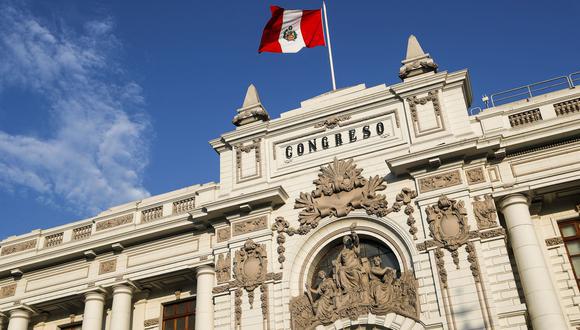 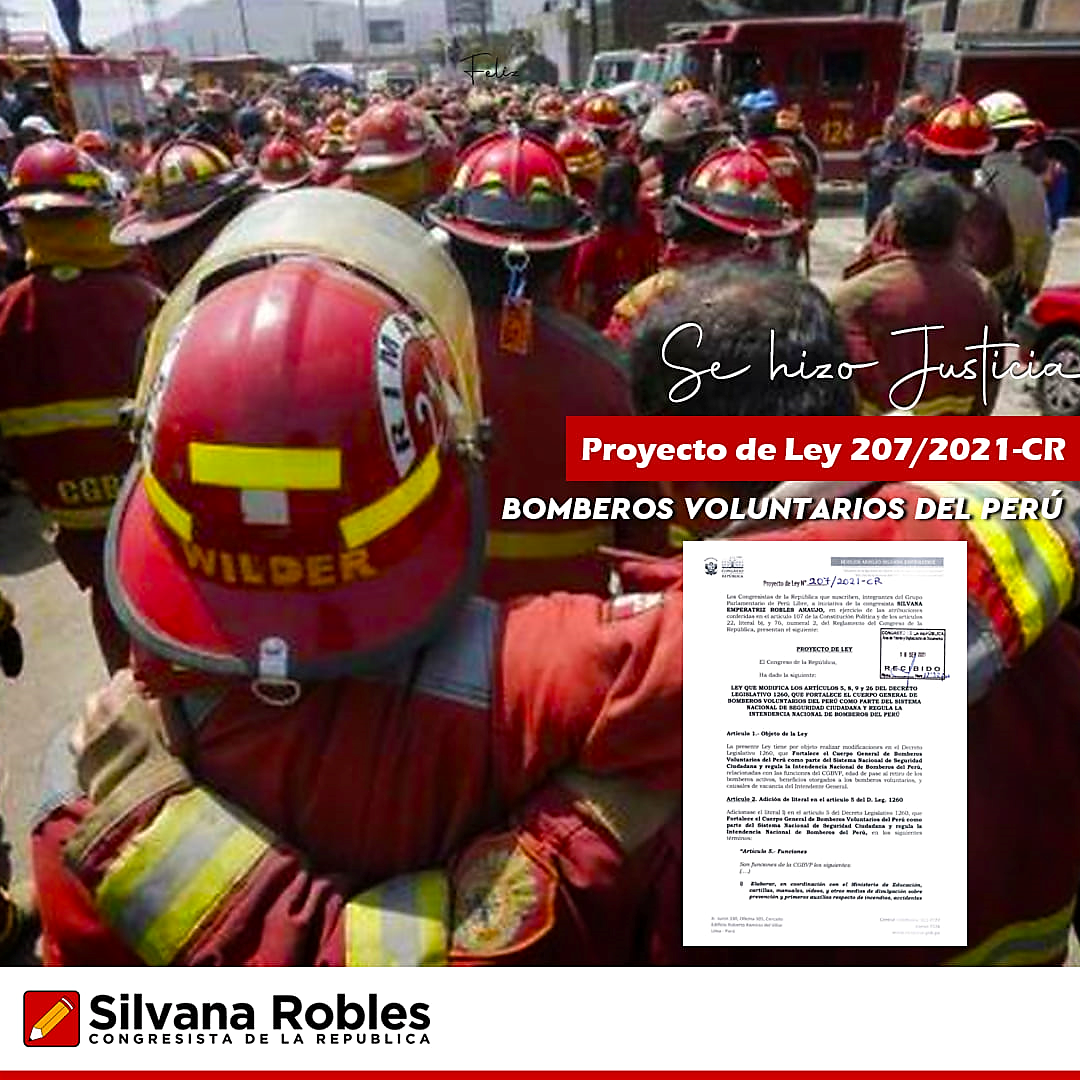 Análisis costo - beneficio
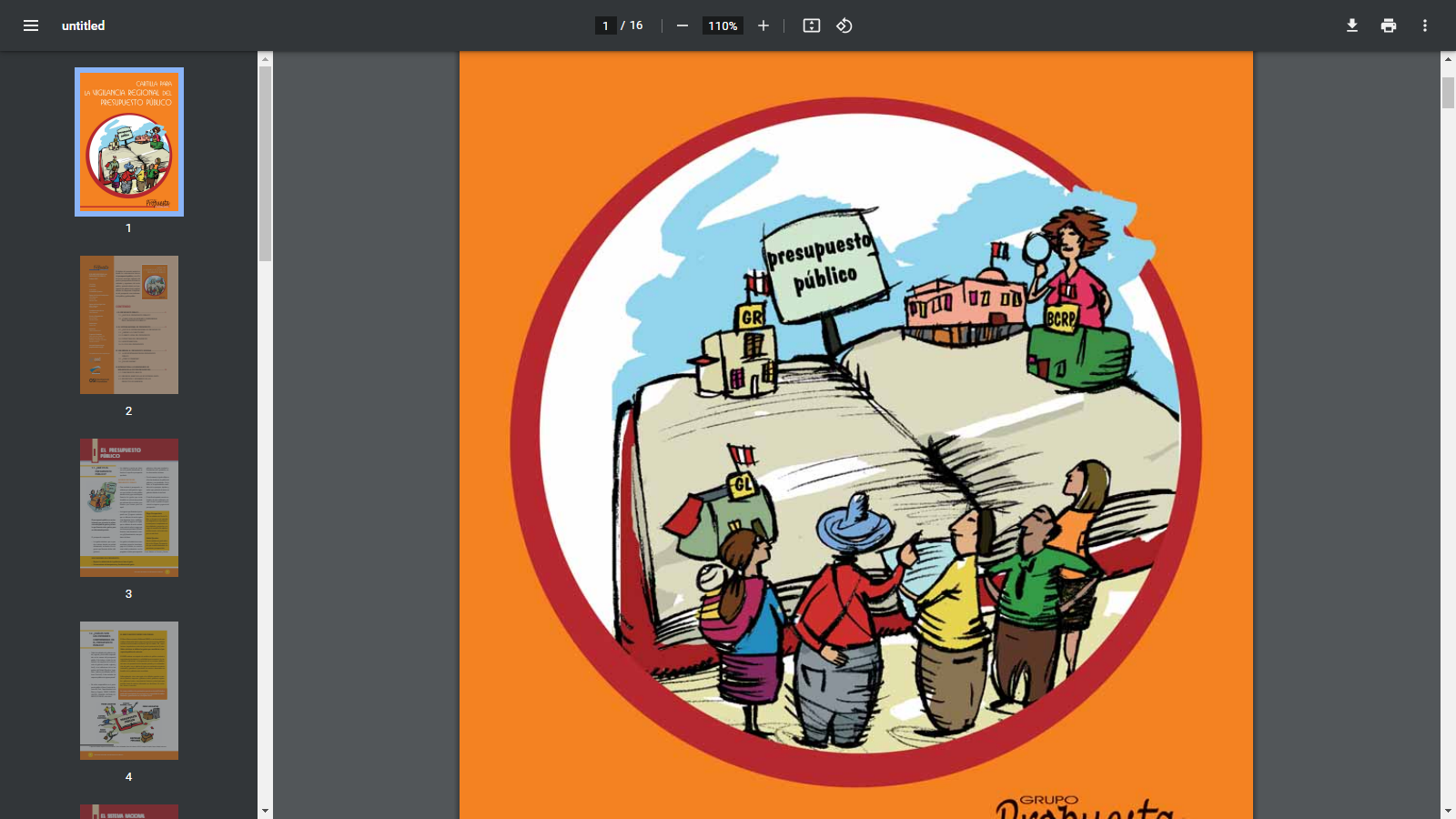 La aplicación de la propuesta normativa no compromete recursos financieros adicionales de los organismos integrantes del sector MIDAGRI y gobiernos regionales y locales, toda vez que lo que se propone incide únicamente en las actividades que deben ejecutar sin que ello implique un mayor esfuerzo institucional, ni un mayor gasto de recursos. 
El beneficio reside en que las medidas de promoción y desarrollo de la agricultura familiar tienen una mayor precisión en sus alcances, y sus beneficiarios pueden actuar predictivamente respecto de su actividad productiva.
Efectos en el ordenamiento jurídico
La presente iniciativa establece modificaciones importantes en la Ley 30355, Ley de Promoción y Desarrollo de la Agricultura Familiar y la Ley 31071, Ley de Compras Estatales de Alimentos de Origen en la Agricultura Familiar. Estas modificaciones tienen la finalidad de elevar al 50% el porcentaje mínimo de alimentos de agricultura familiar que están obligadas a adquirir las entidades públicas que administran programas sociales.
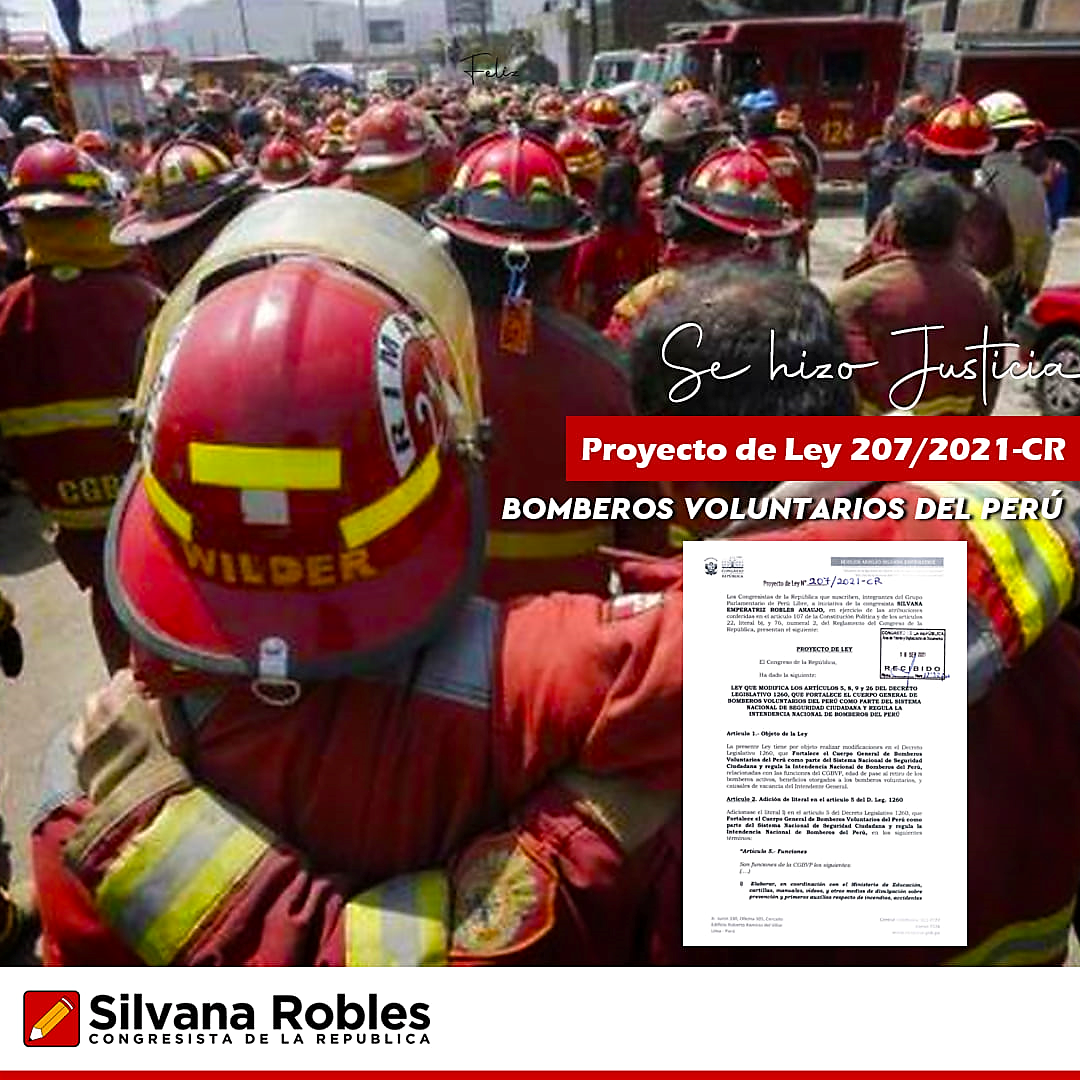 Vinculación con el Acuerdo Nacional
La presente iniciativa tiene relación directa con diversas políticas del Acuerdo Nacional:

Política 14: Acceso al empleo Pleno, Digno y Productivo.
Política 15: Promoción de la seguridad alimentaria y nutrición.
Política 18: Búsqueda de la competitividad, productividad y formalización de la actividad económica.
Política 23: Política de desarrollo agrario y rural.
Asimismo, se vincula con las políticas que promueven la Equidad y la Justicia Social, así como la Competitividad del País.
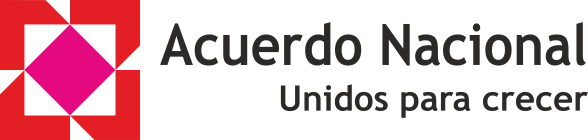 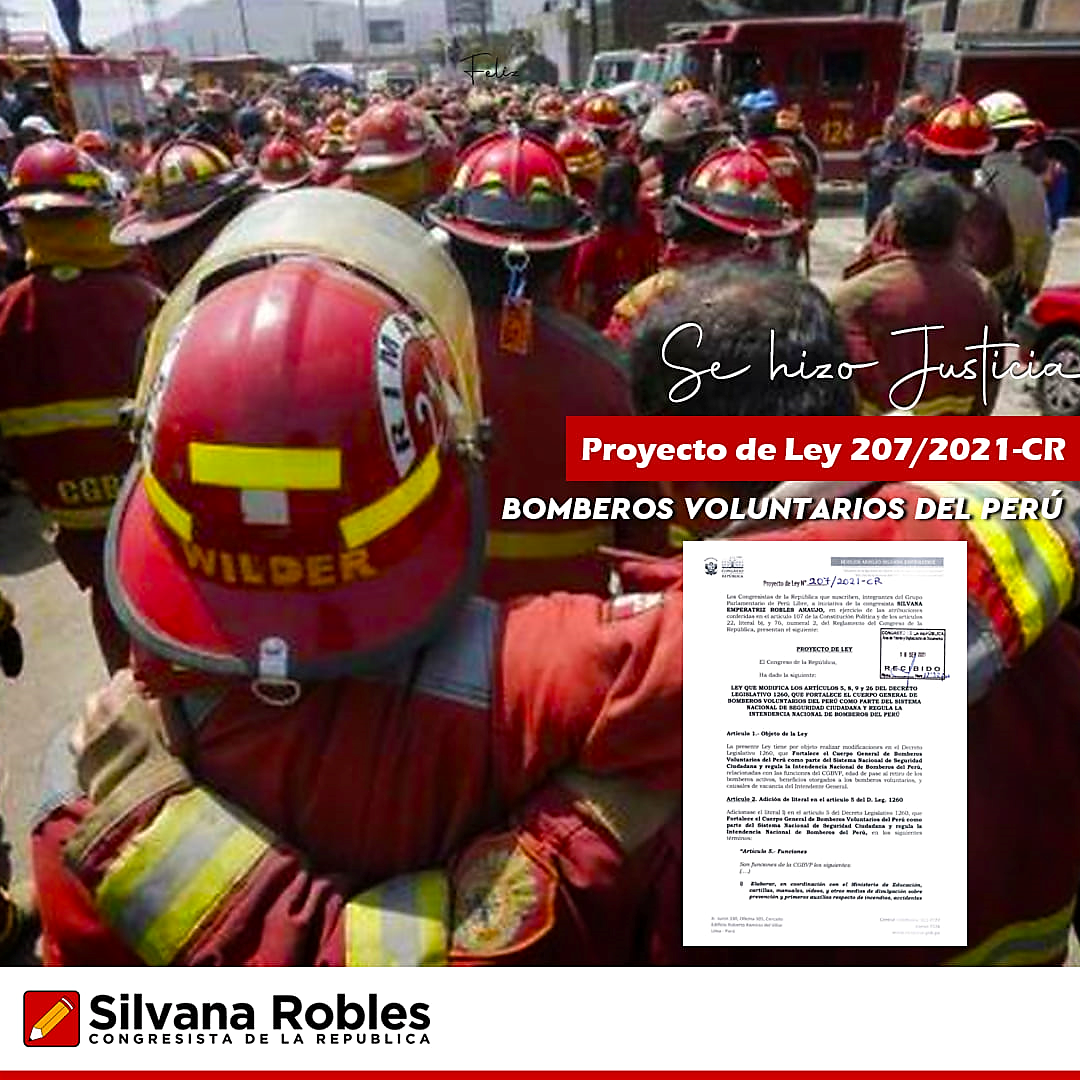